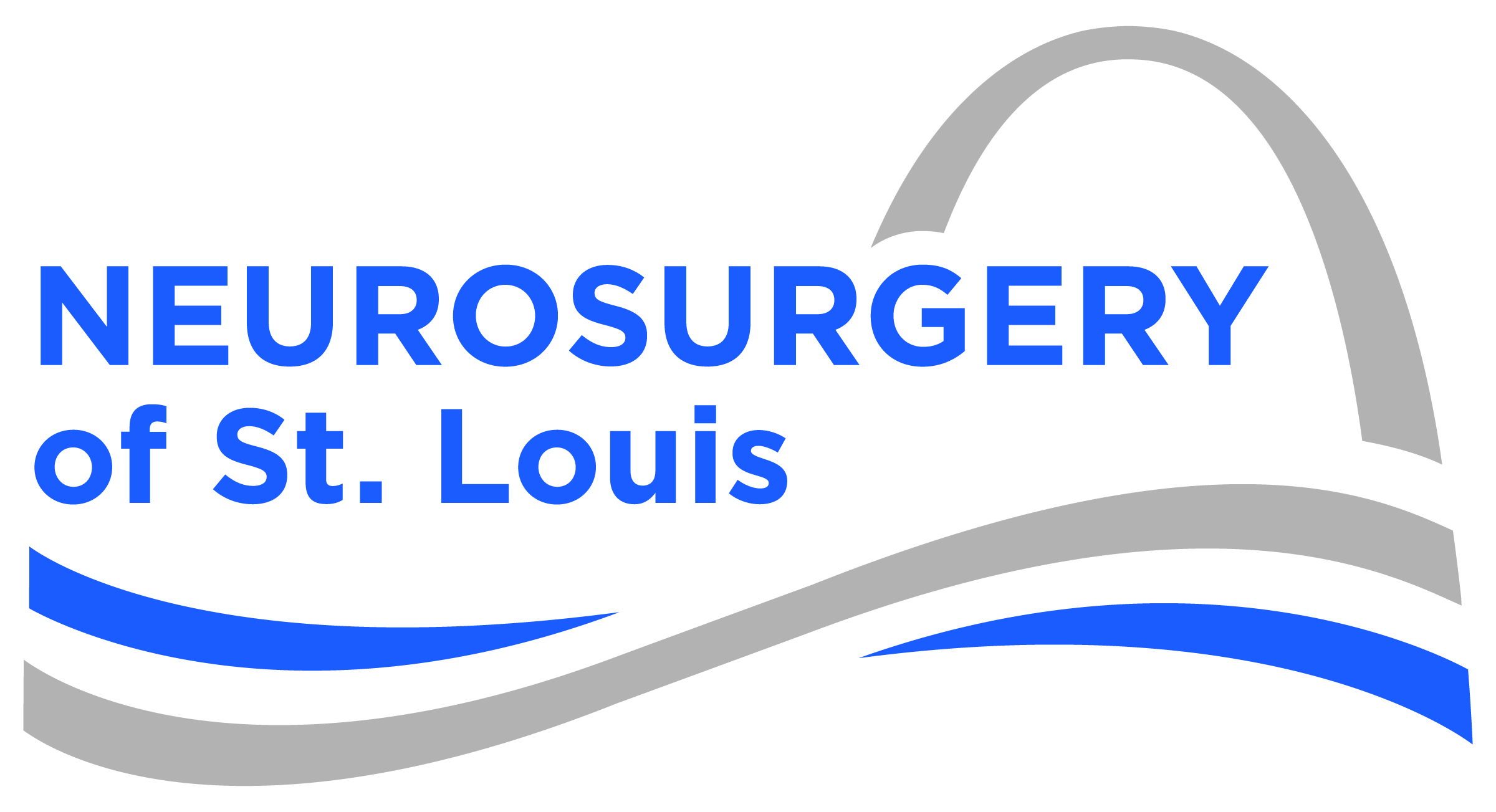 A Novel Approach to the Brain and Spine Injured Worker
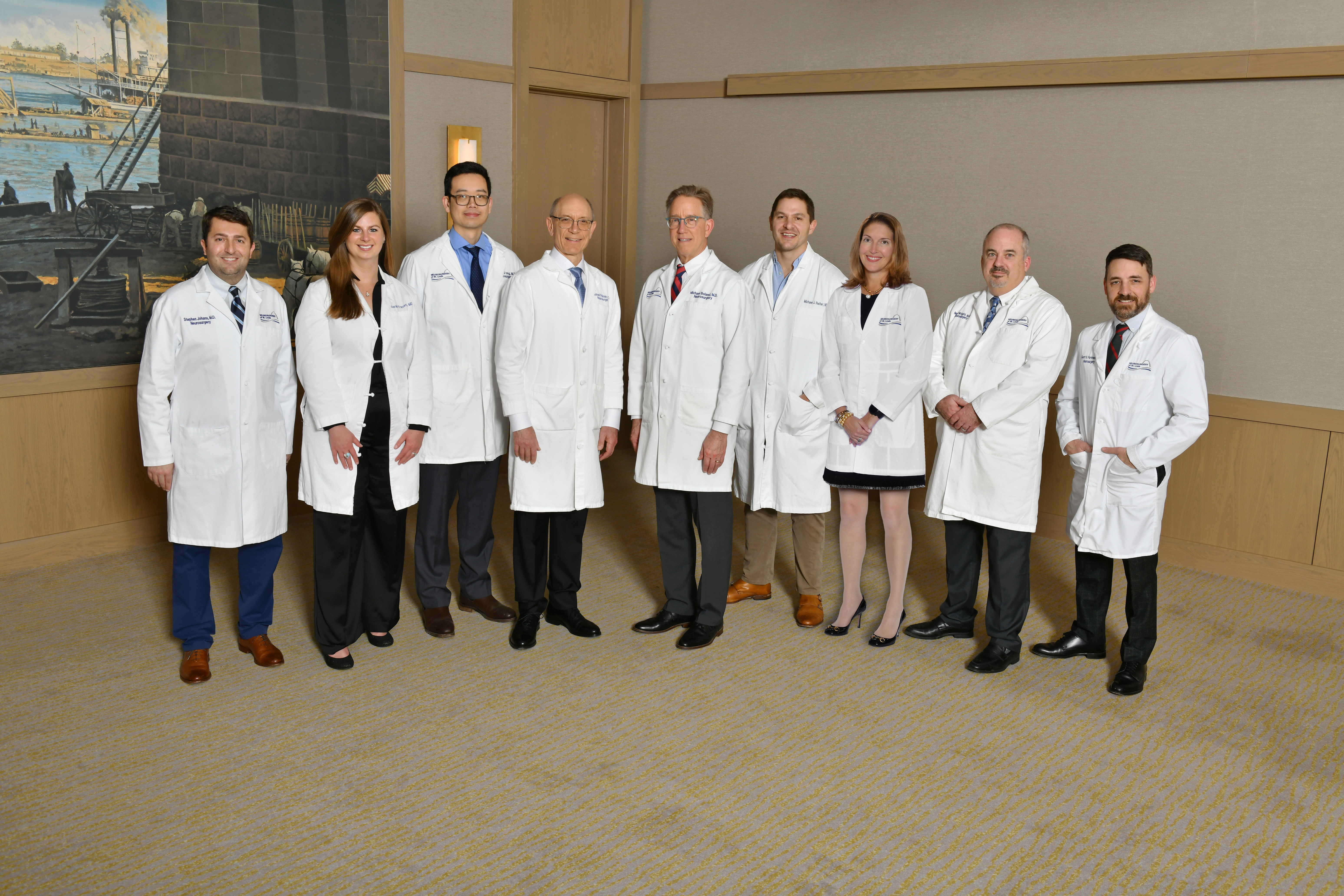 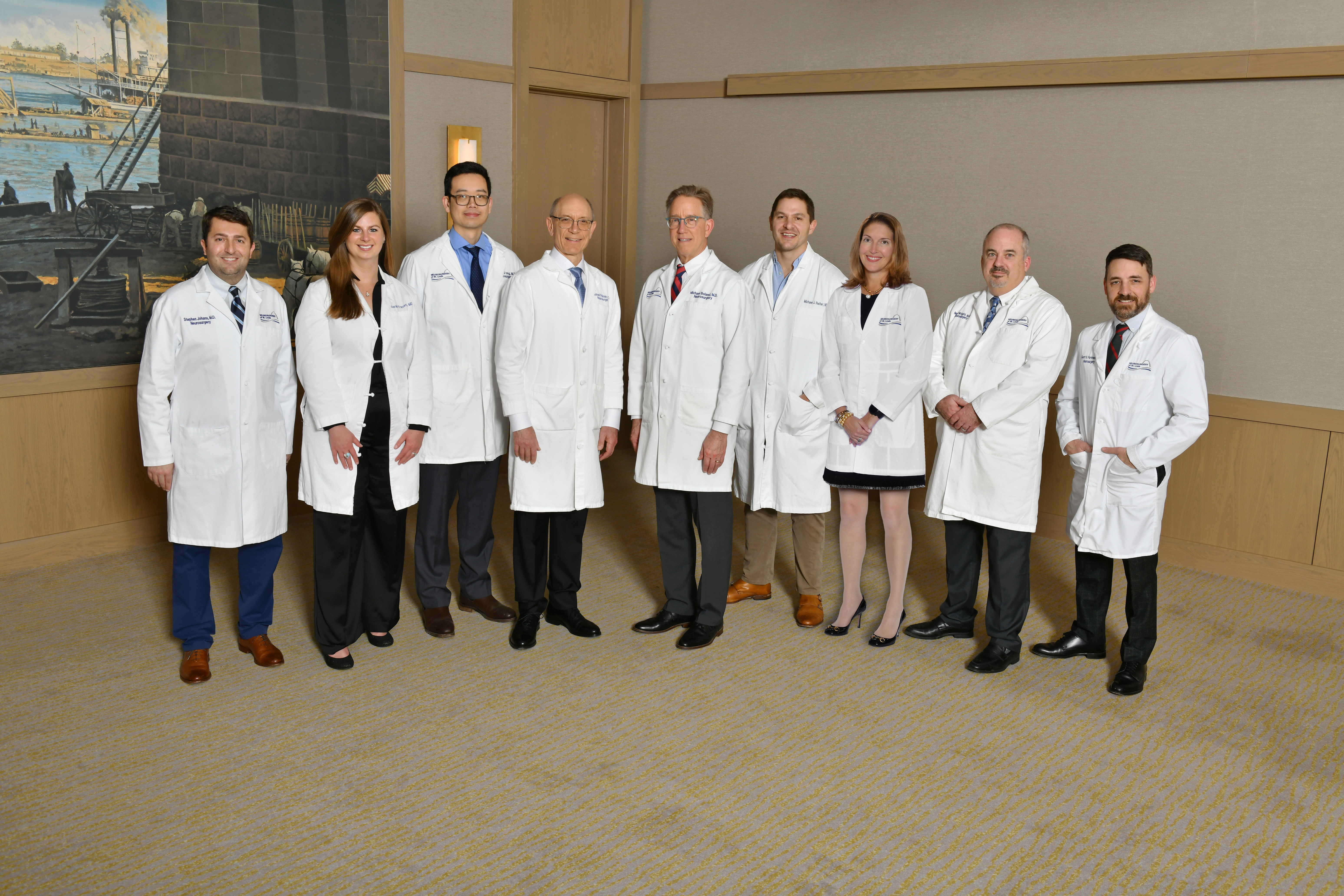 A Novel Approach to the Brain and Spine Injured Worker
High  Quality
Compassion
Cost Contain
WC compatible framework
A  History of Integrity and Quality
1930’s – Ernest Sachs
Wash U Chairman of NS
Private Practice NS

1945 – Sachs, Furlow in full time private practice

1945 – 2022
Barnes, Jewish, St. Luke’s, Missouri Baptist, St. John’s, DePaul

2022 – Merged with Urology of St. Louis
Independent
Multispecialty
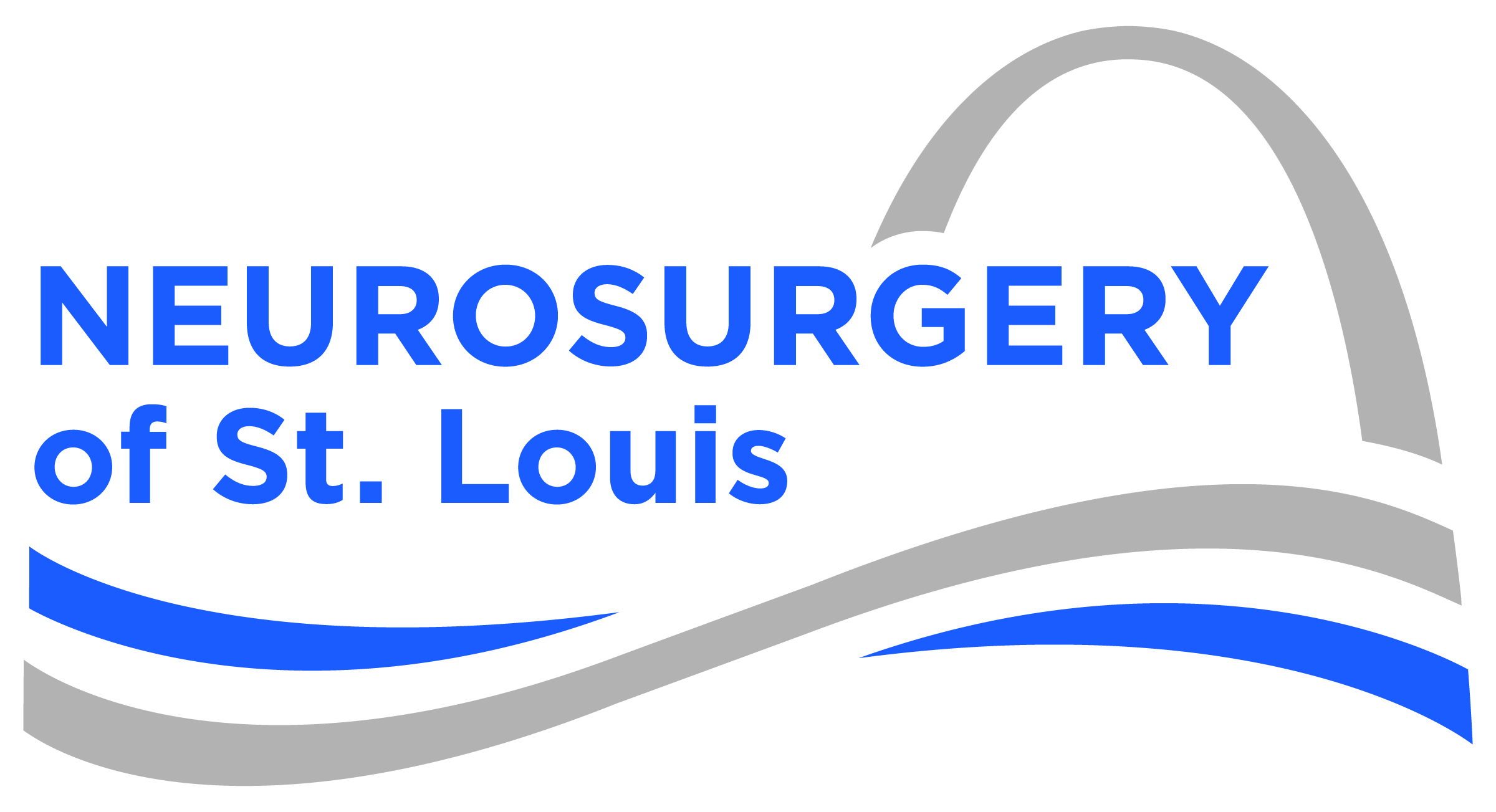 A History of Integrity and Quality
Hospitals
Missouri Baptist
St. Luke’s
Barnes St. Peters
Anderson
St. Elizabeth’s

Offices
West County, St. Louis - Walker Medical Building
St. Peter’s, MO
O’Fallon, IL - St. Elizabeth’s
Maryville, IL – Anderson Campus

ASC – Walker Medical Building
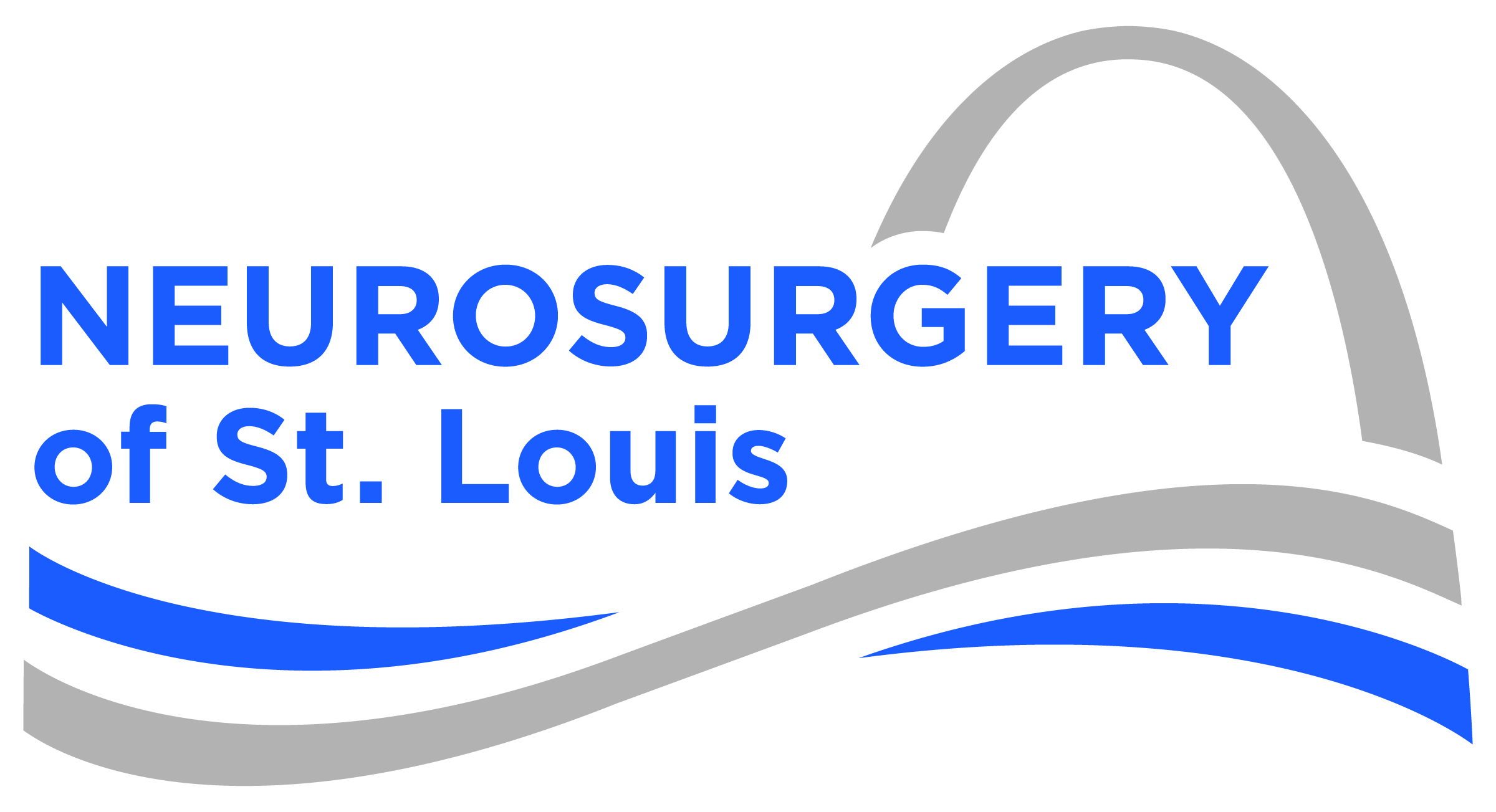 A Novel Approach to the Brain and Spine Injured Worker
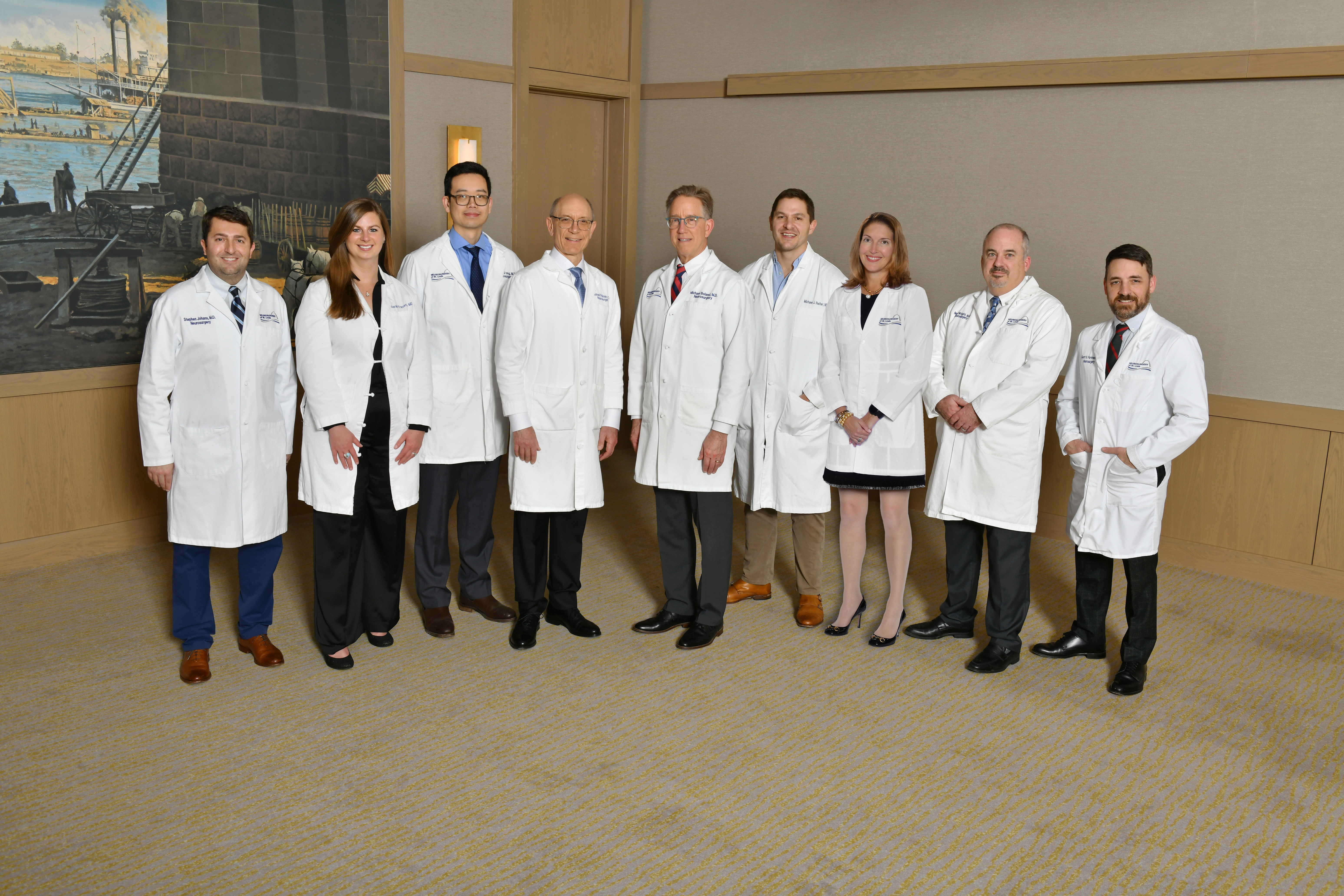 High  Quality
Compassion
Cost Contain
WC compatible framework
A Novel Approach to the Brain and Spine Injured Worker
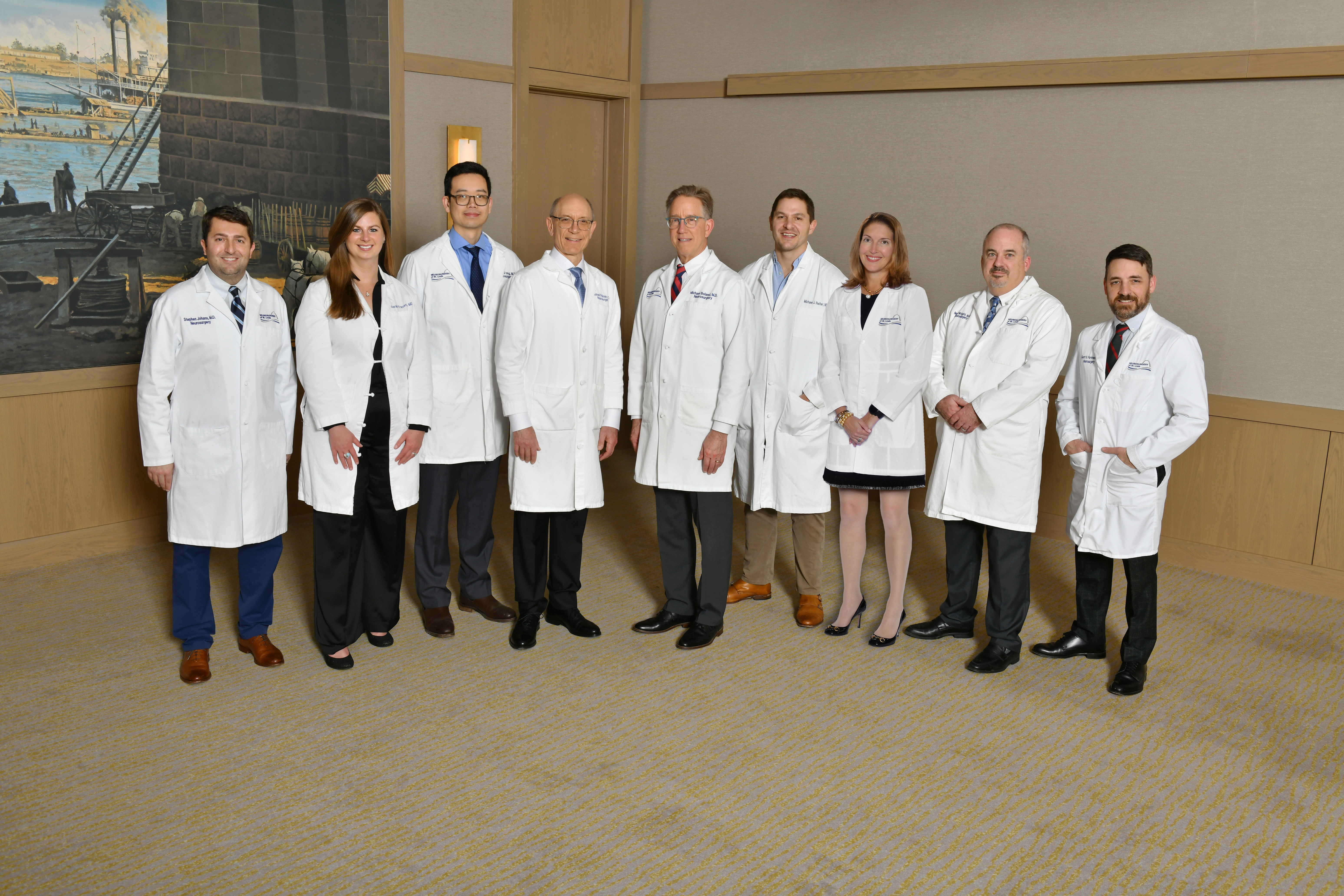 Clinic work-ins 2-3 days from time of referral
Address causation at first visit
RTW slip day of visit
Office note completed day of visit
Meet case managers day of visit
Return to workplace safely as soon as possible with appropriate restrictions when necessary
Follow up q 3-4 weeks until MMI
A Novel Approach to the Brain and Spine Injured Worker
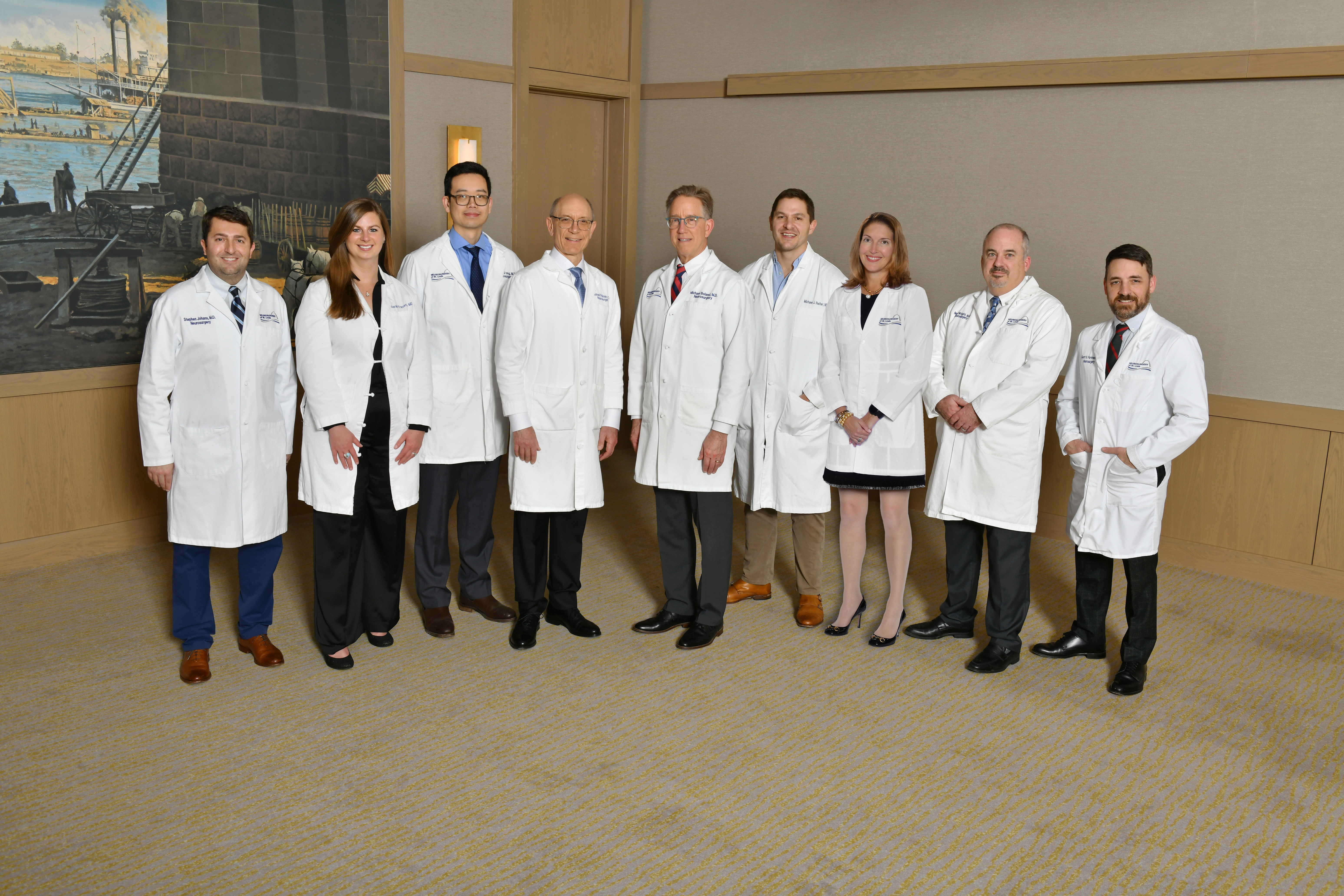 8 Neurosurgeons, 1 Ortho Spine Surgeon
Diverse Training Backgrounds
Diverse Experiences
Extensive Collective Experience – 132 years!
Clinic and OR collaboration

Dedicated Clinic Time slots 
2 per MD per week
18 slots per group per week

Dedicated WC Manager – Katie

Dedicated Medical Legal Manager – Bryce
Michael F. Boland, MD
College: Benedictine College
Medical School: University of Missouri – Columbia
Residency: University of Michigan
Former Chief Neurosurgery – MBMC
Former Chief Neurosurgery – St. Luke’s Hospital
Former Chief Surgery – St. Luke’s Hospital
Current VP Neurosurgical Society of America
General Neurosurgery – Brain and Spine
St. Louis Native
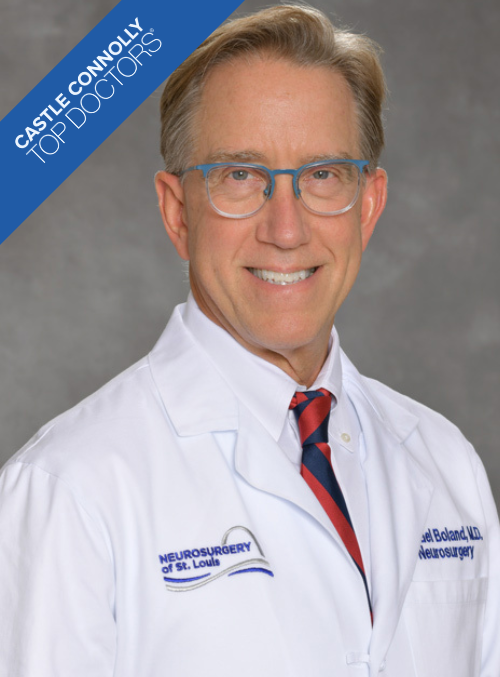 Michael N. Polinsky, MD
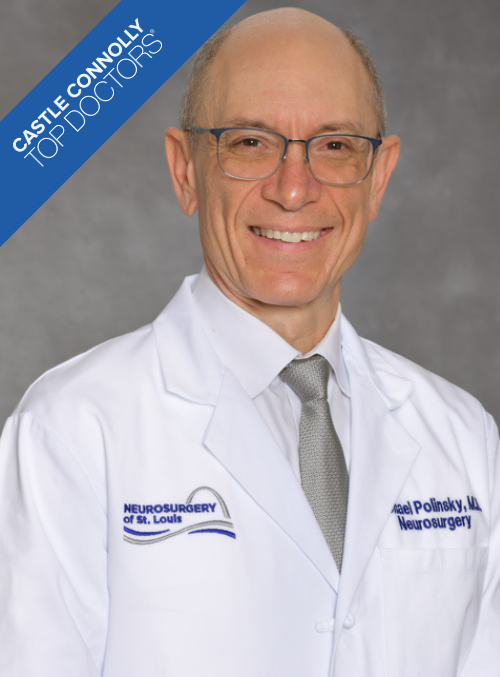 College: University of Illinois
Medical School: Washington University School of Medicine 
Residency: University of Michigan Hospitals
Chief of Neurosurgery – MBMC
Managing Partner NSL
General Neurosurgery – Brain and Spine
St. Louis Native
Neill M. Wright, MD
College: University of California – Berkeley, CA
Medical School: University of California, Los Angeles    
Residency: Washington University School of Medicine, Neurosurgery
Spine Fellowship:  UCLA, Cedars Sinai Medical Center
Professor Neurosurgery
Director of Spine Fellowship until 2020
Leadership role Cervical Spine Research Society
NSL 2022 – Medical Director
Cervical Spine
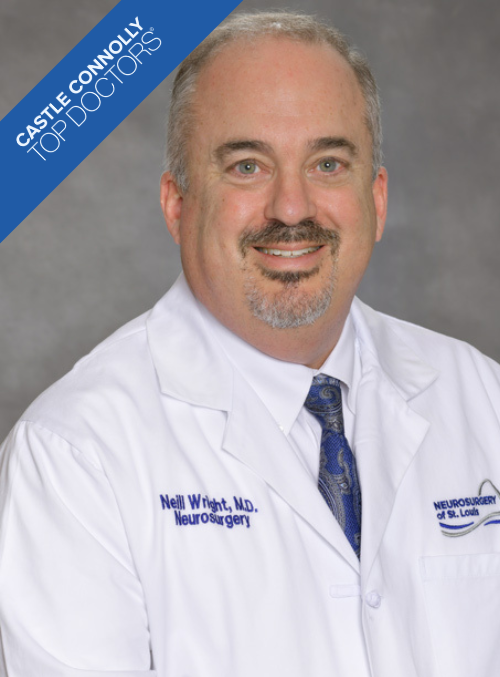 Scott H. Purvines, MD
College: Purdue University
Medical School: Indiana University School of Medicine
Residency: Indiana University School of Medicine
Focus:
General Neurosurgery – Brain and Spinal Injury
Dorsal Column Stimulation – Paddle leads
Extensive network with Pain Management MDs
St. Louis Native
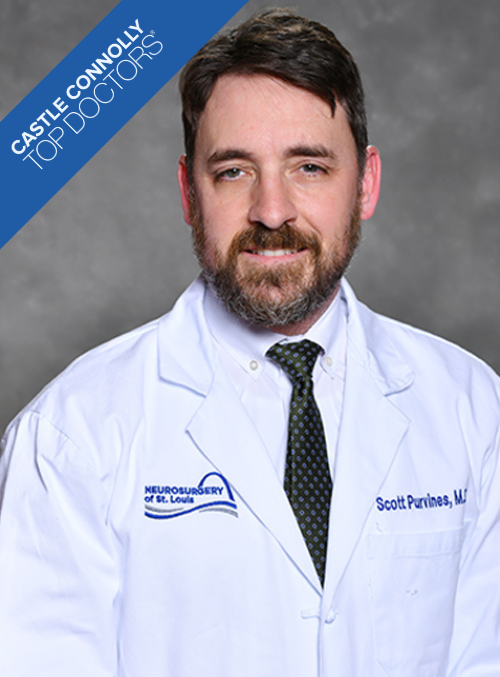 Sarah J. Fouke, MD
College: Princeton University
Medical School: Washington University – St. Louis, MO
Residency: Washington University – St. Louis, MO
Fellowship: Neurosurgical Oncology
First woman to graduate from Wash U NS residency program
WU faculty until 2008
General Neurosurgery – brain and spine injury
St. Louis Native
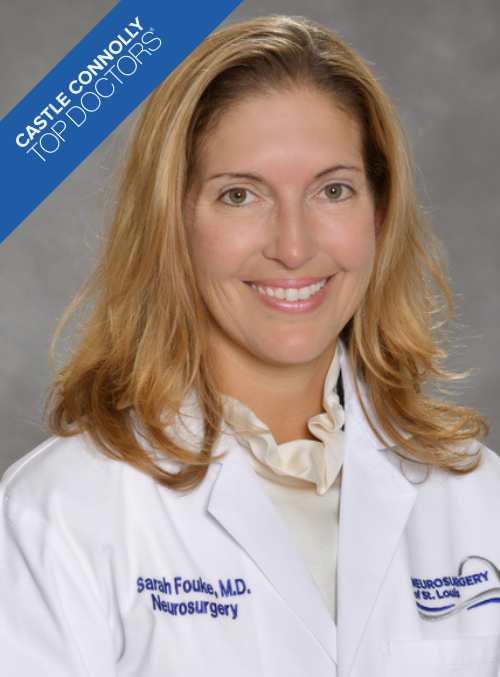 Stephen J. Johans, MD
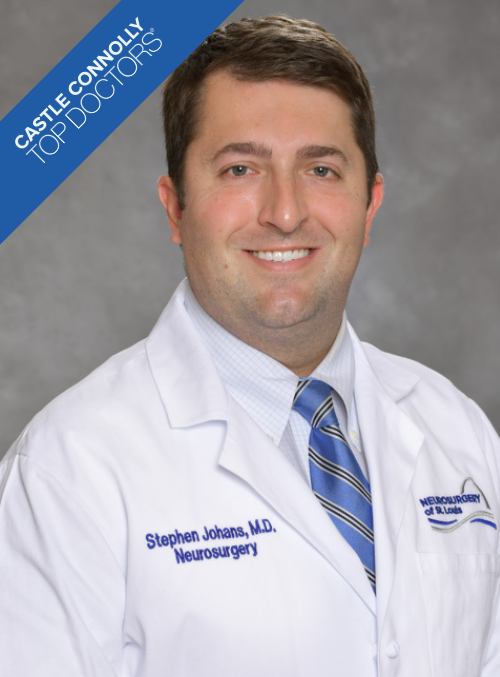 College: Miami University (Oxford, OH)
Medical School: University of Missouri - Columbia
Residency: Loyola University Medical Center – Chicago, IL
General Neurosurgery – Brain and Spine Injury
St. Louis Native
Brendan M. Fong, MD
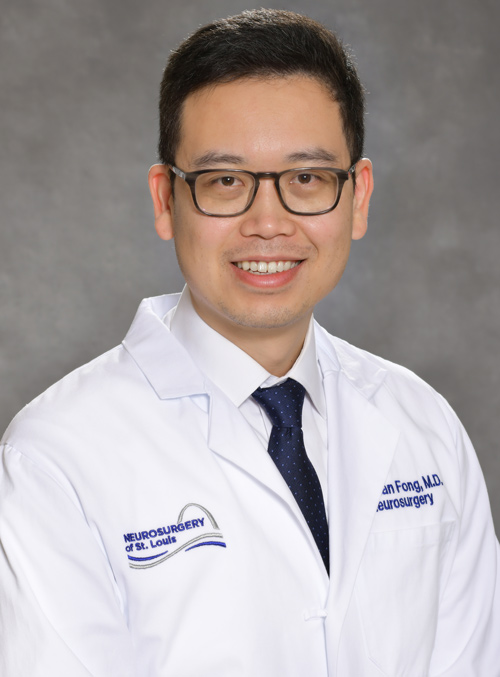 Medical School: University of California, Los Angeles
Residency: Washington University School of Medicine
Fellowship: Skull Base - University of California, Irvine
General Neurosurgery – brain and spine injury
Sarah S. Travers, MD
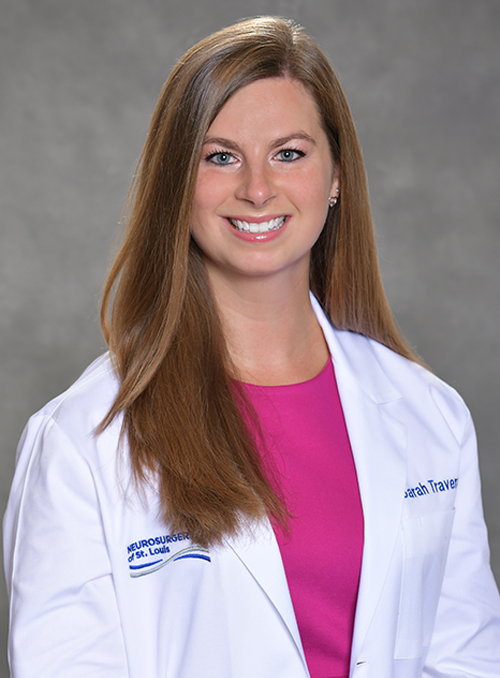 College: Emory University 
Medical School: St. George's University School of Medicine
Internship: Louisiana State University Health Sciences Center 
Residency: University of Missouri 
Fellowship: Neurosurgical Oncology - University of Colorado
General Neurosurgery
Brain and spine injury
Dorsal Column Stimulation
St. Louis Native
Michael J. Reiter, MD
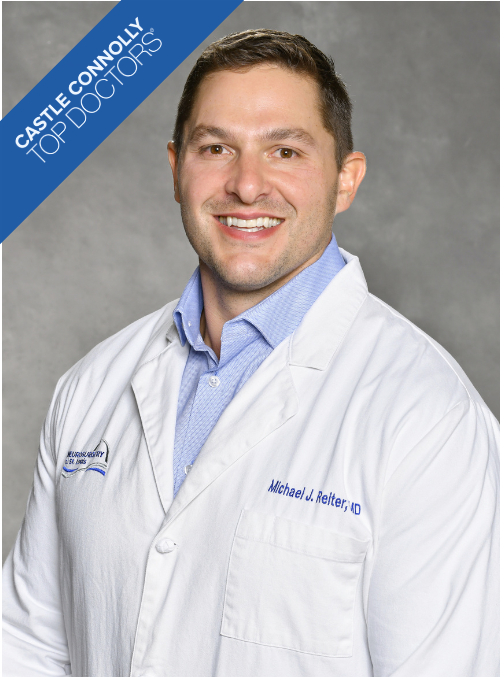 College: Indiana University
Medical School: University of Missouri School of Medicine
Residency: University of Colorado
Fellowship: Washington University School of Medicine, Spine Surgery
Spinal Surgery:
Spine Injury
Complex Deformity
Peer Review Committee:  MBMC
St. Louis Native
Katie BrickeyDirector of Workers Compensation
Bachelors in Communication
16 years in WC
11 years adjustor
5 years – marketing/management
4 Orthopedics
1 NSL (June 2023)
314-408-3070
workcomp@stlbrainandspine.com
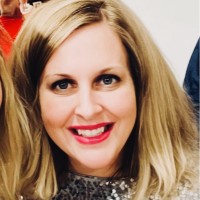 Bryce EdwardsOperations Analyst
Masters – Healthcare Administration
Bachelors in Biology and Chemistry
MBMC Anesthesia Technician
USL Analyst
NSL Analyst, Medical Legal Manager (June, 2023)
314-336-4940
bedwards@stlbrainandspine.com
bedwards@stlurology.com
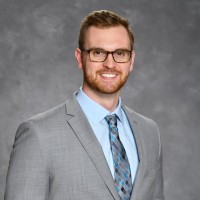 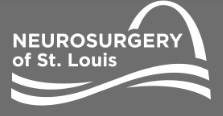 The Lumbar Spine
In the Workers’ Comp Realm

Michael Reiter, MD
Board Certified Orthopedic Surgeon
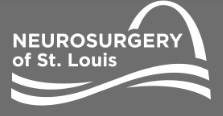 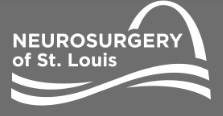 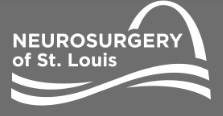 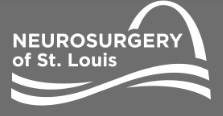 Degenerative Disc and Facet Disease
Most of what we see is from normal wear and tear of life
Degenerative disc disease/Spondylosis
Overgrowth of the facet joints
From gravity working against the spine and from us being upright
Genetic component, smoking, obesity, lack of aerobic exercise, and other environmental factors
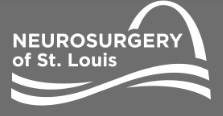 Terms
Spondylosis

Normal wear and tear of life in the spine

Everyone is going to get spondylosis
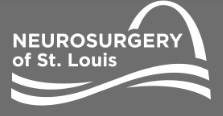 Stenosis
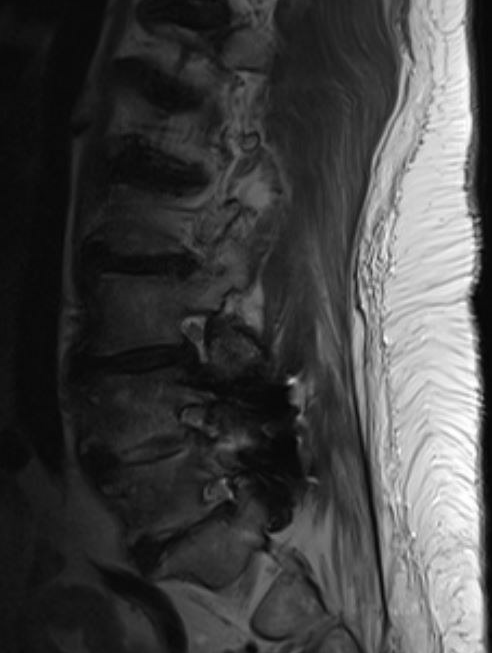 Central Stenosis
Foraminal Stenosis
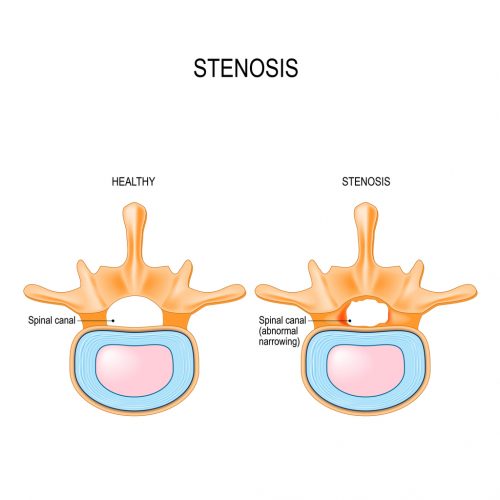 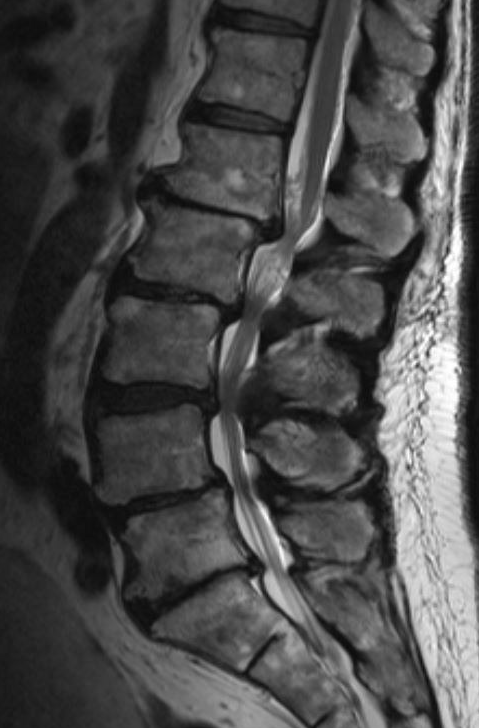 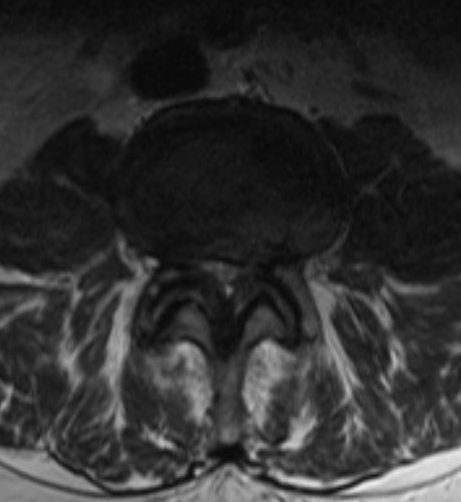 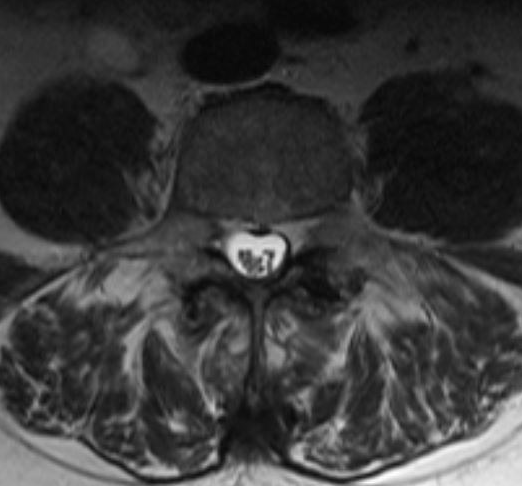 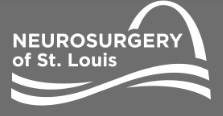 Spondylolisthesis
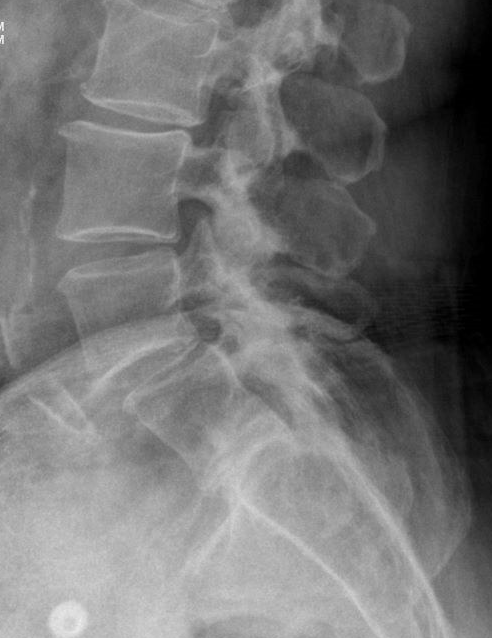 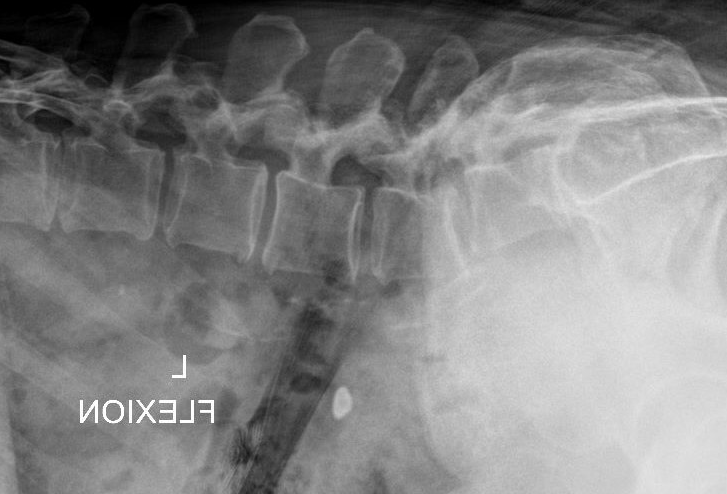 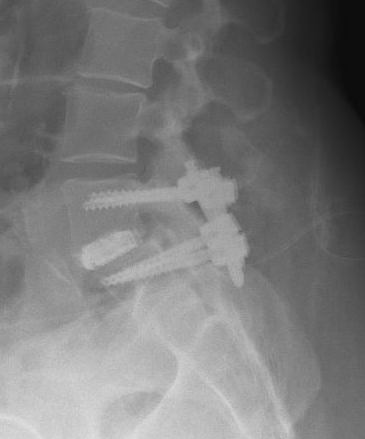 Dynamic instability and spondy at L4-5
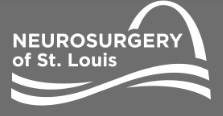 Spondylolysis
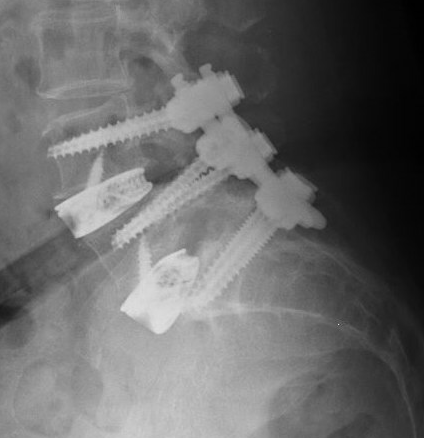 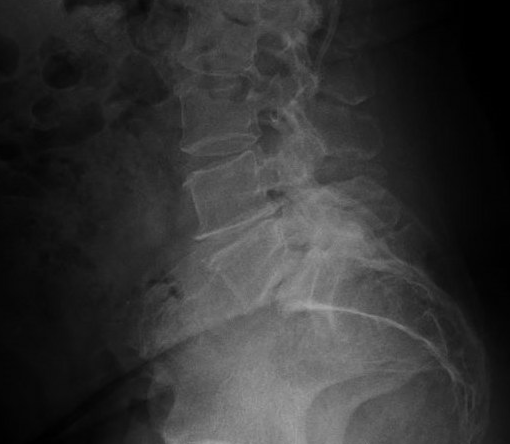 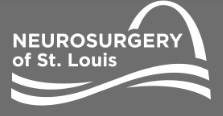 Spondylitis
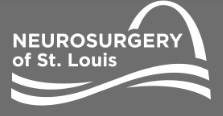 Symptoms from Stenosis
Neurogenic Claudication – Symptoms usually include numbness or heaviness in your legs when you walk or stand for too long. You can also feel like you have no strength in your legs when you walk. 
Most patients can only walk several hundred feet before having to stop and sit because their legs feel so weak, numb, or tired. After sitting for a short amount of time, the symptoms improve. 
Symptoms may also improve with leaning over a shopping cart or chair.
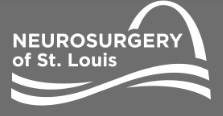 What is Causing your Shooting Leg Pain?
Sharp pain that shoots down your leg is usually more concerning than back pain, and comes from nerve root compression, usually caused by:
Herniated Disc – A disc between the vertebrae moves and pinches a nerve
Stenosis – narrowing of the central canal (where the nerve originates) or narrowing of the foramen (where the nerve exits to go down your leg)
Spondylolisthesis – caused by a vertebra slipping out of place, leaving less room for the nerve root
Scoliosis – narrows the space for the nerve root, causing nerve root compression
Synovial Cyst – a cyst that arises from the joint of the spine
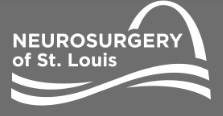 What is Causing your Shooting Leg Pain?
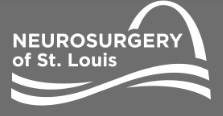 Did patient have any pain prior?
Low back pain or buttock pain from normal wear and tear of life

Acute Exacerbation of Pain or symptoms?

Acute Leg pain?

Images suggestive of acute injury?
Acute large disc herniation in setting of acute leg pain
Edema or swelling around the joints or in the bone
Symptoms related to a work injury?
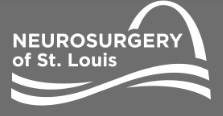 Treatment
Physical Therapy
           Especially for muscle related back pain

Epidural Injection 
            For Nerve related leg pain

Medial Branch Block with possible Radiofrequency Ablation for facet related back pain
              Back pain, buttock pain, thigh pain stopping at the knee

Surgery
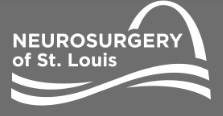 Surgery
Lumbar Microdiscectomy 
Indication: Severe leg pain in the setting of a disc herniation 

Lumbar Laminectomy
Indication: Severe leg pain due to stenosis, claudication symptoms 

Laminectomy and Fusion
Indication: Spondylolisthesis or Instability 
Scoliosis 

Cervical fusion and arthroplasty
Cervical stenosis and radiculopathy
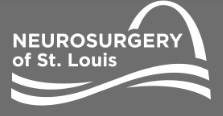 Interbody Approaches
PLIF – posterior lumbar interbody fusion
 Pro: traditional teaching, knowledge of anatomy straight forward
 Con: excessive nerve root retraction -  arachnoiditis, minimal lordosis improvement
TLIF -  transforaminal lumbar interbody fusion
Pro: traditional teaching, safe, less retraction on nerve roots, decent interbody size
Con:  Dorsal root ganglion irritation, small footprint comparatively, subsidence, minimal lordosis  improvement
ALIF -  anterior lumbar interbody fusion
Pro:  thorough discectomy, anterior release, improved lumbar lordosis and deformity correction, indirect decompression, large surface area implant, good fusion rate
Con: reliance on vascular surgeon approach, damage to retroperitoneal structures, increased risk of major vessel injury, retrograde ejaculation, supine positioning
OLIF/ATP -  anterior to psoas interbody fusion
Pro: discectomy, anterior release, improve lumbar lordosis, large surface area implant, good fusion rate, indirect decompression, potential approach by surgeon
Con: damage to retroperitoneal structures, increased risk of major vessel injury, retrograde ejaculation, lateral positioning, lumbar plexus irritation
LLIF/XLIF/DLIF -  direct lateral or transpsoas interbody fusion
Pro: discectomy, anterior release, improve lumbar lordosis, large surface area implant, good fusion rate, indirect decompression, lower rate of vessel injury
Con: damage to retroperitoneal structures, lateral positioning, lumbar plexus irritation, thigh pain, hip flexor weakness
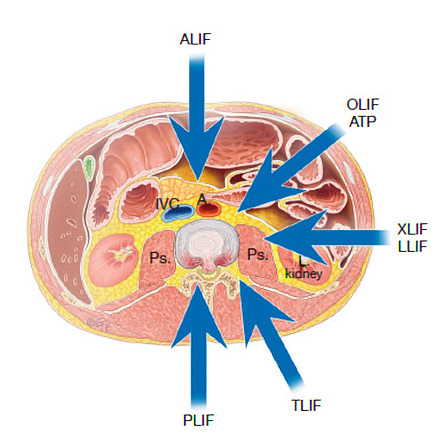 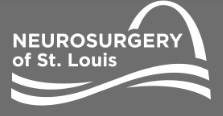 Interbody Approaches
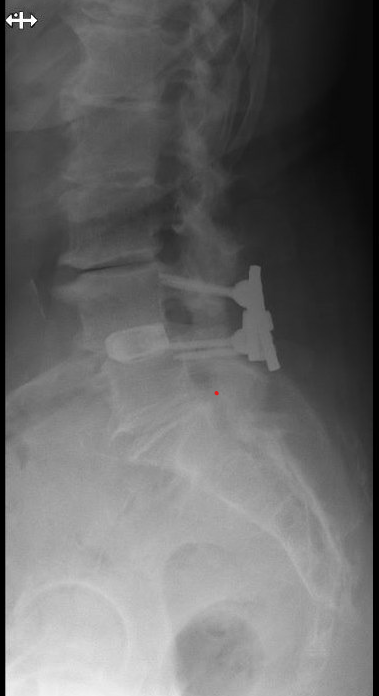 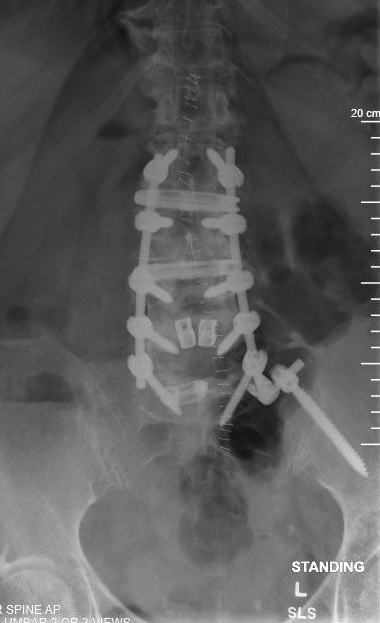 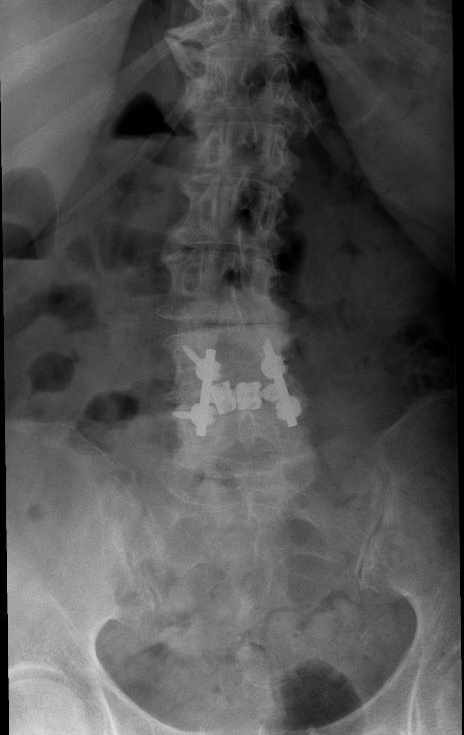 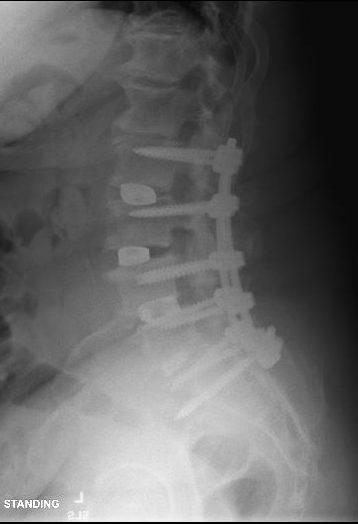 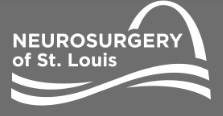 Cervical disc arthroplasty
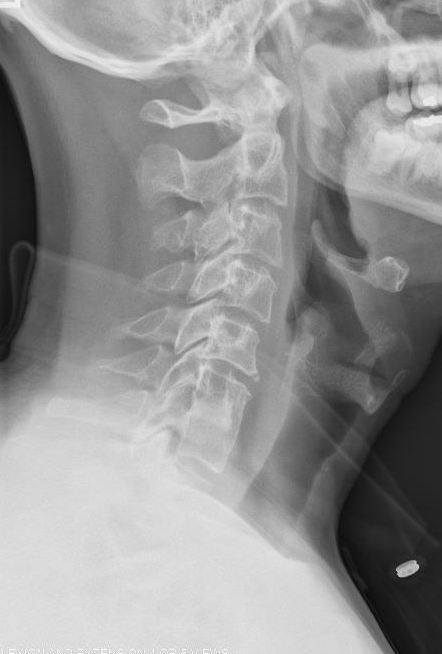 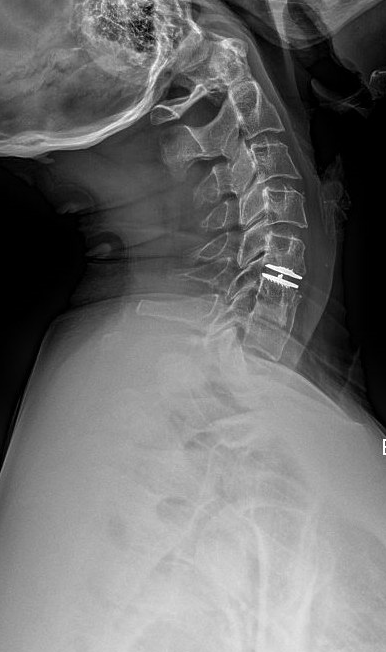 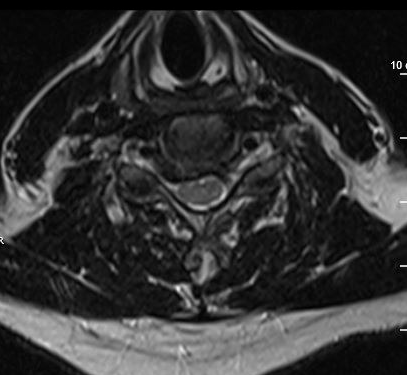 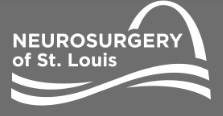 My Treatment
I always try to avoid surgery

I am very conservative, especially when it comes to screws and rods
We are changing the mechanics of the spine forever
Always a risk of adjacent level disease down the road
Or we are creating a deformity that leads to more issues

PT especially for back pain

ESI for leg pain or arm pain

MBBs with possible RFA for back, buttock, and posterior thigh pain
Why Workers’ Compensation?
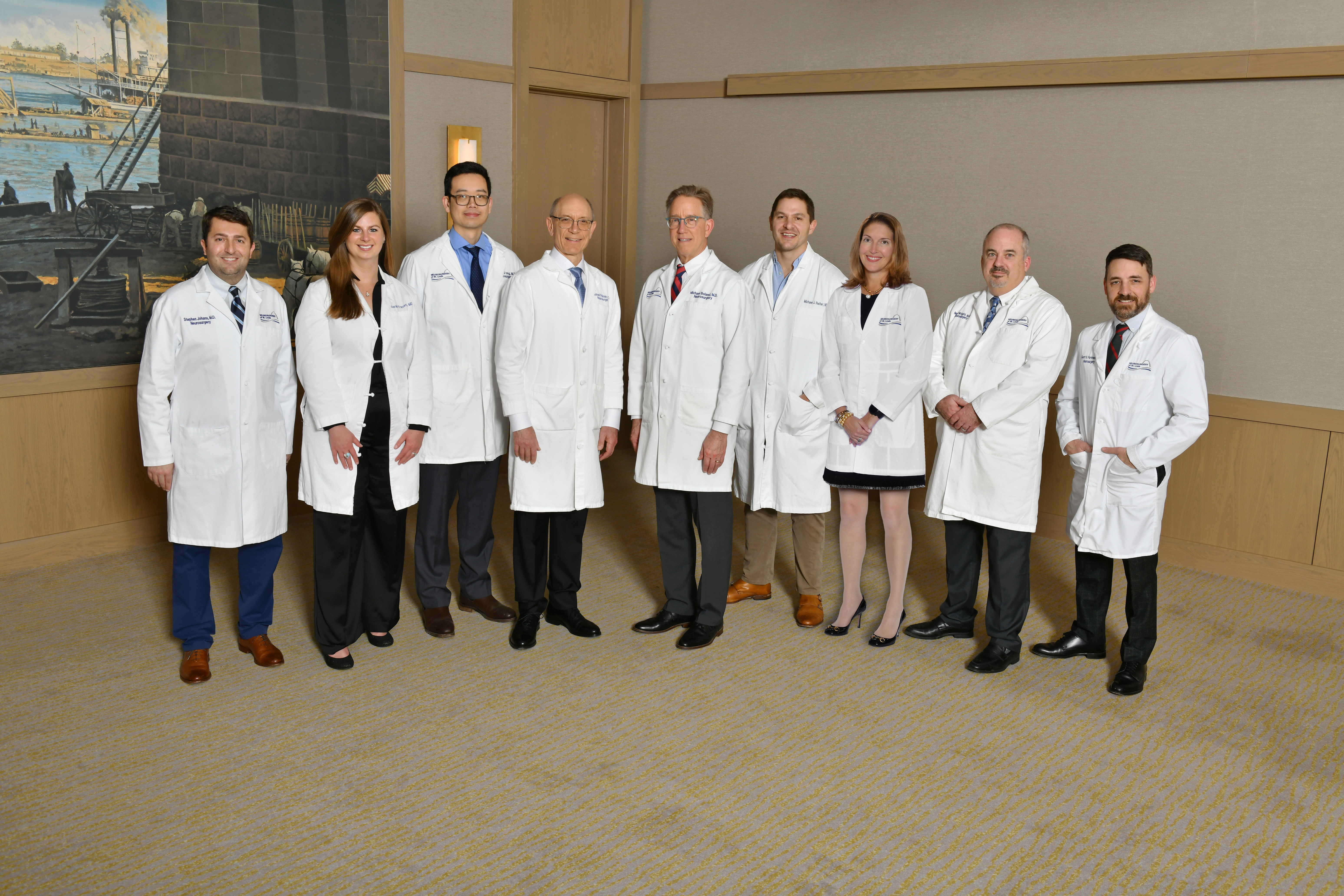 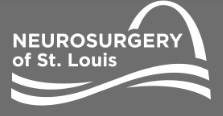 Why Workers’ Compensation?
A Service to the community
a group of 9 surgeons can make a difference on the quality that is currently being offered in the community 
Financial Benefit for Our Company
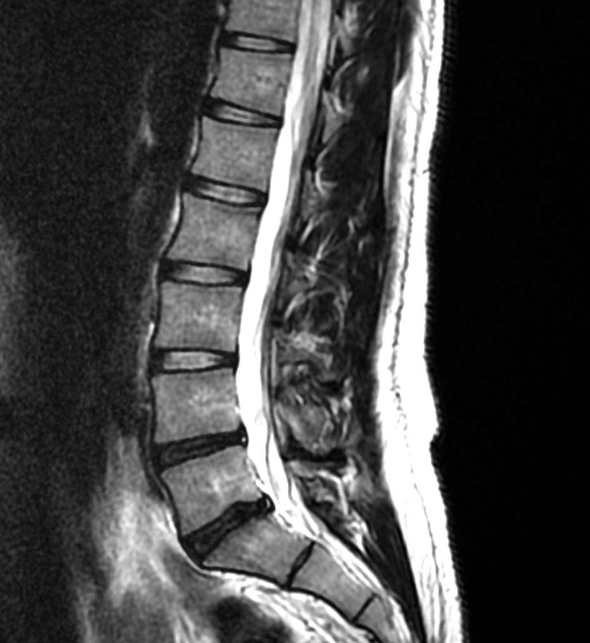 Worst Nightmare, yet Common Situation
“Black Disc Disease”

No Spondylolisthesis 

No radicular leg pain
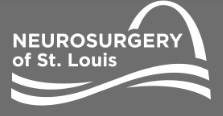 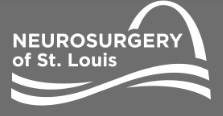 Posterior Lateral Fusion
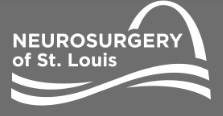 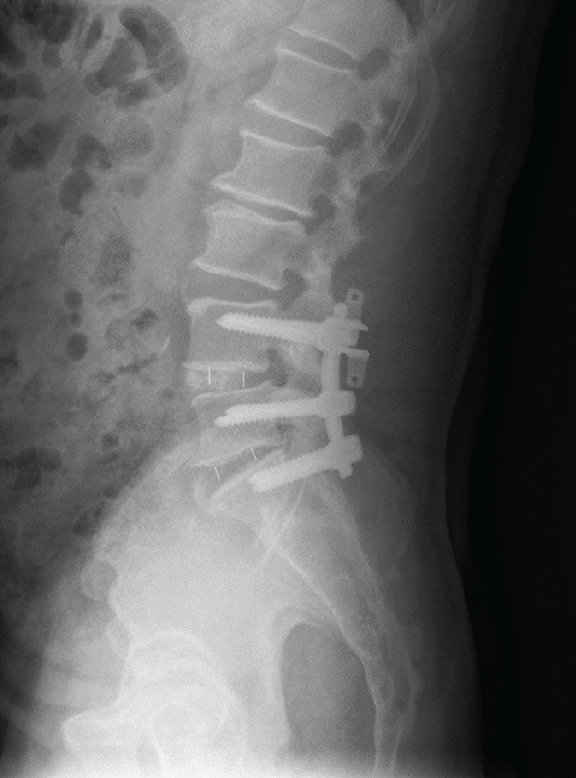 Interbody Fusion
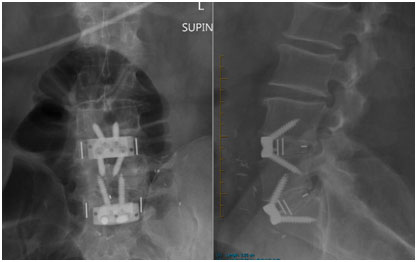 Adjacent Level Disease
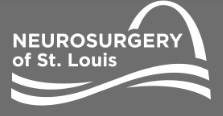 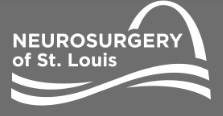 Marching Up
No longer Work Comp

Previous Surgeon doesn’t take Private Insurance 

Previous Surgeon doesn’t take Medicare

And now shows up for 2nd opinion
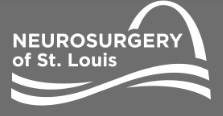 How to Send Patients to us?
Patient will have initial contact with Katie
Then will have one on one contact with Surgeon and Medical Assistant through the rest of the process

Katie Brickey                                                      	  Bryce Edwards: bedwards@stlurology.com 
Director of Workers Compensation
Direct ph- 314-408-3070
Fax- 314-788-5636
Kbrickey@stlbrainandspine.com
Workcomp@stlbrainandspine.com
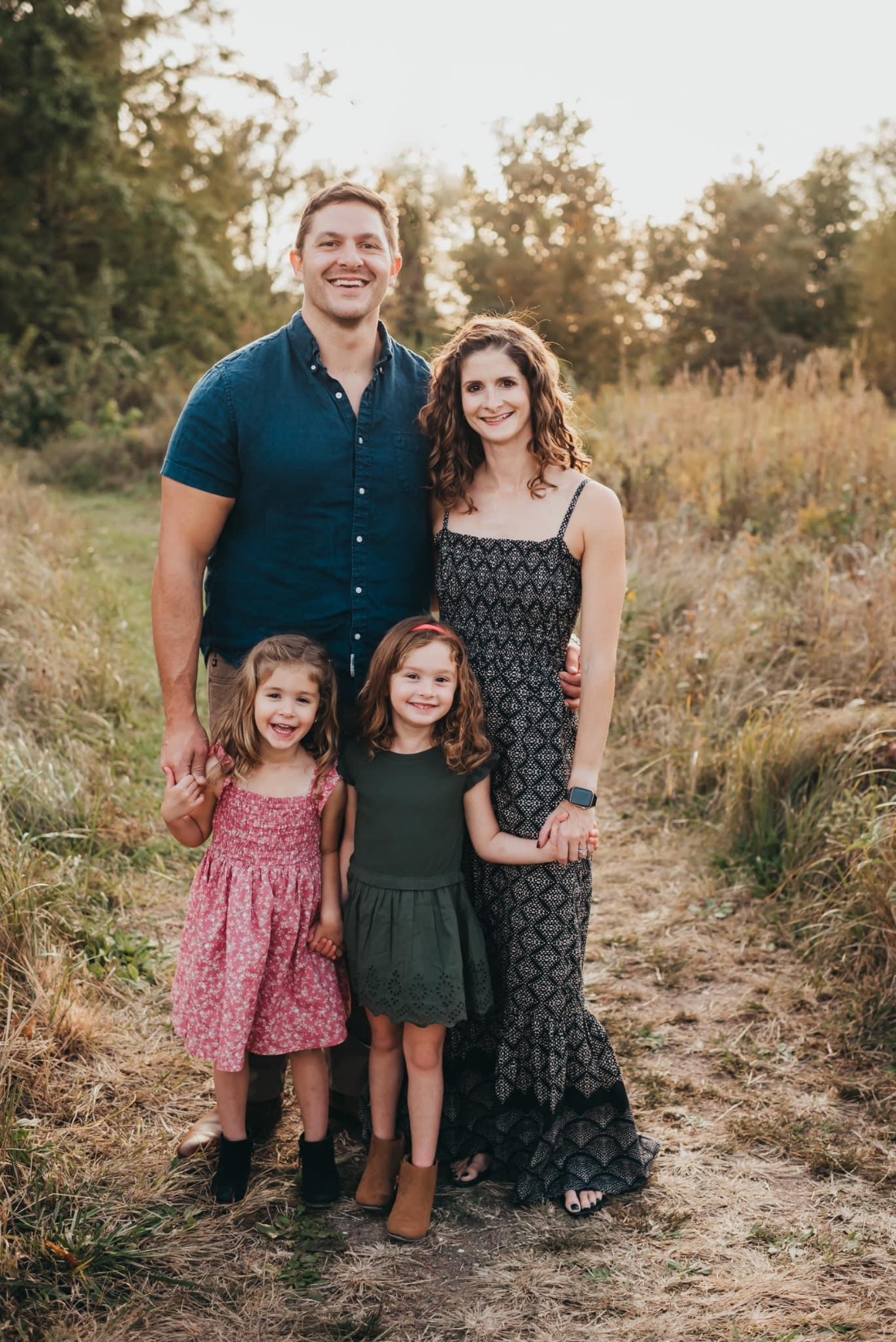 Thank You!
Michael Reiter, MD
mreiter@stlbrainandspine.com

www.stlbrainandspine.com
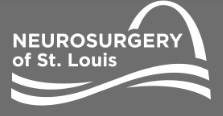